6.A mágneses bolygókNémeth Zoltán
A Naprendszer fizikája 2016
1
Fő kérdések
Melyek a makroszkópikus tartományok a magnetoszférában?
E tartományokban melyek a jellemző plazmaparaméterek átlagos értékei?
Hol vannak e tartományok határai?
Hol vannak a források és nyelők, milyen transzport folyamatok vannak?
Melyek a domináns fizikai folyamatok, kölcsönhatások?
Hogyan befolyásolja a napszél és a bolygók forgása a domináns folyamatokat?
Példaként a Szaturnusz magnetoszféráját tekintjük
A Naprendszer fizikája 2016
2
Magnetoszféra
Dipól + vezető féltér
Tükördipól
Áramok
Magnetopauza
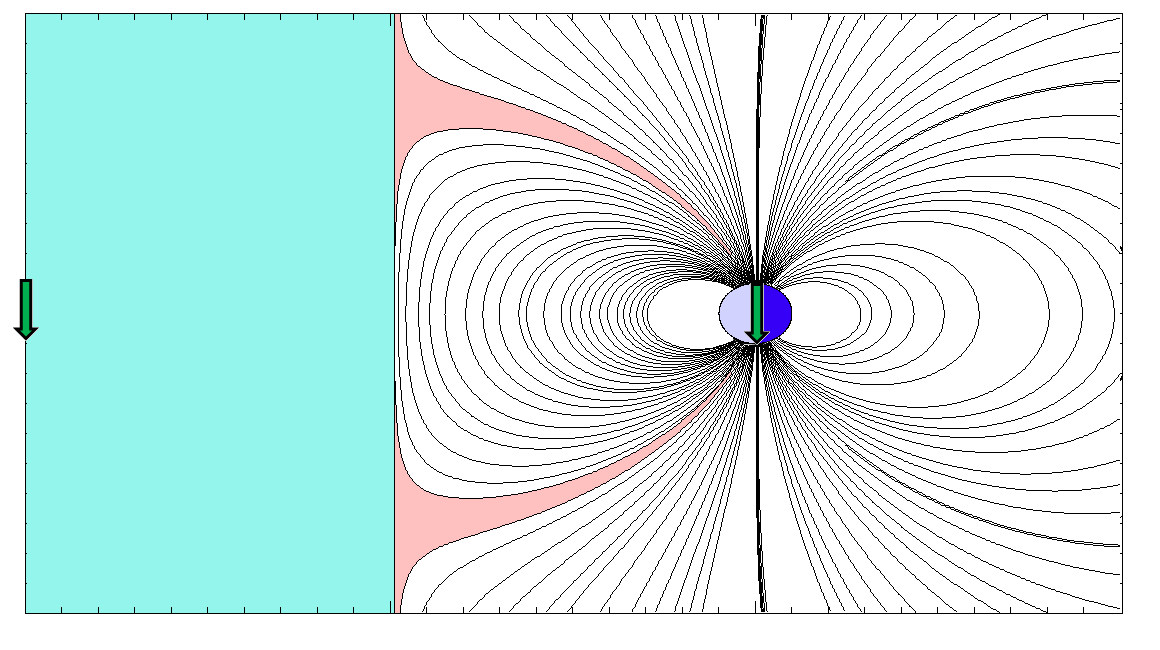 A Naprendszer fizikája 2016
3
Nyomásegyensúly
Mi mivel tart egyensúlyt
Kívül – napszél
Dinamikus nyomás - domináns
Termikus
Mágneses tér
Belül magnetoszféra
Bolygó mágneses tere
Áramrendszerek a plazmában, ezek terei
Plazmanyomás: termikus, dinamikus
Klasszikus eset, (pl: Föld): a plazmanyomás elhanyagolható, a mágneses nyomás (dipól+tükördipól) tart egyensúlyt a napszél dinamikus nyomásával
Óriásbolygók – a magnetoszférikus plazma hatásai jelentősek
Indukált – nincs belső tér, csak az áramrendszerek tere ( + plazma )
A Naprendszer fizikája 2016
4
Mágneses akadály, pl.: a Föld
A NAPSZÉL  uSW2 NYOMÁSÁVAL A MÁGNESES DIPÓLTÉR NYOMÁSA TART EGYENSÚLYT:  uSW2 = {BE(R/r)3}2/ 2μ0
A HATÁRRÉTEGBEN FOLYÓ ÁRAM TERÉT IS HOZZÁ KELL ADNI (TÜKÖR DIPÓL JÁRULÉKA, CHAPMAN-FERRARO ÁRAM).


EZ, ÁTLAGOS NAPSZÉL ESETÉN (~7, u~400) KB. 10 FÖLDSUGÁR TÁVOLSÁGOT AD A NAP-FÖLD TENGELY MENTÉN.
AZ AKADÁLYON (ÜREGEN) BELÜLI TARTOMÁNY: A FÖLD MAGNETOSZFÉRÁJA
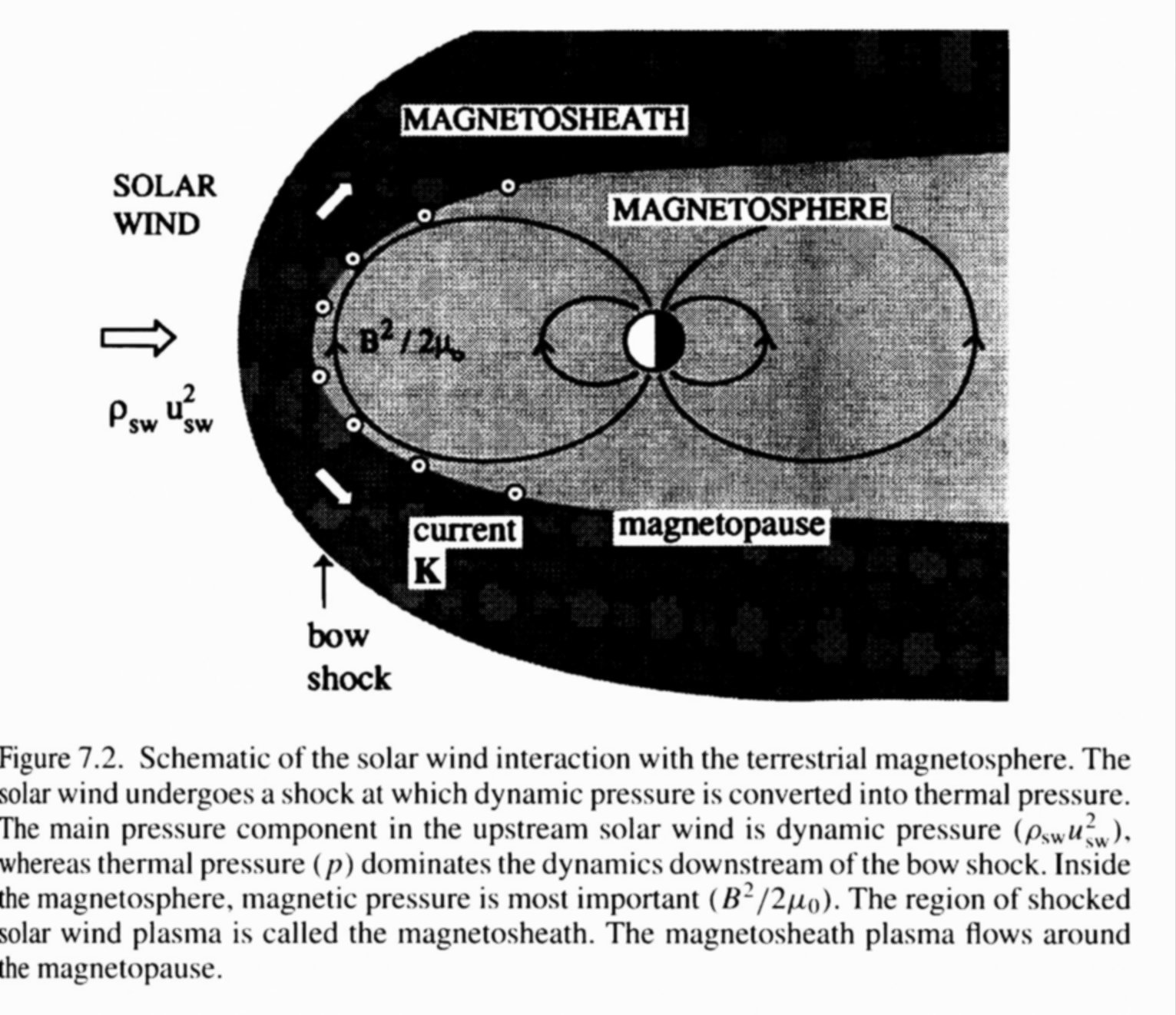 5
A napszél és az akadály sematikus kölcsönhatása
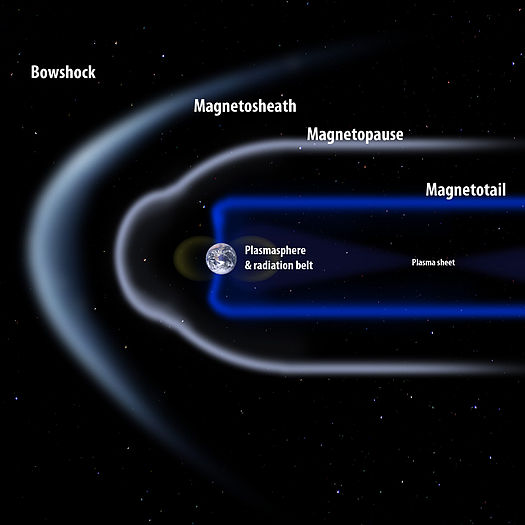 A Naprendszer fizikája 2016
6
A mágneses bolygók
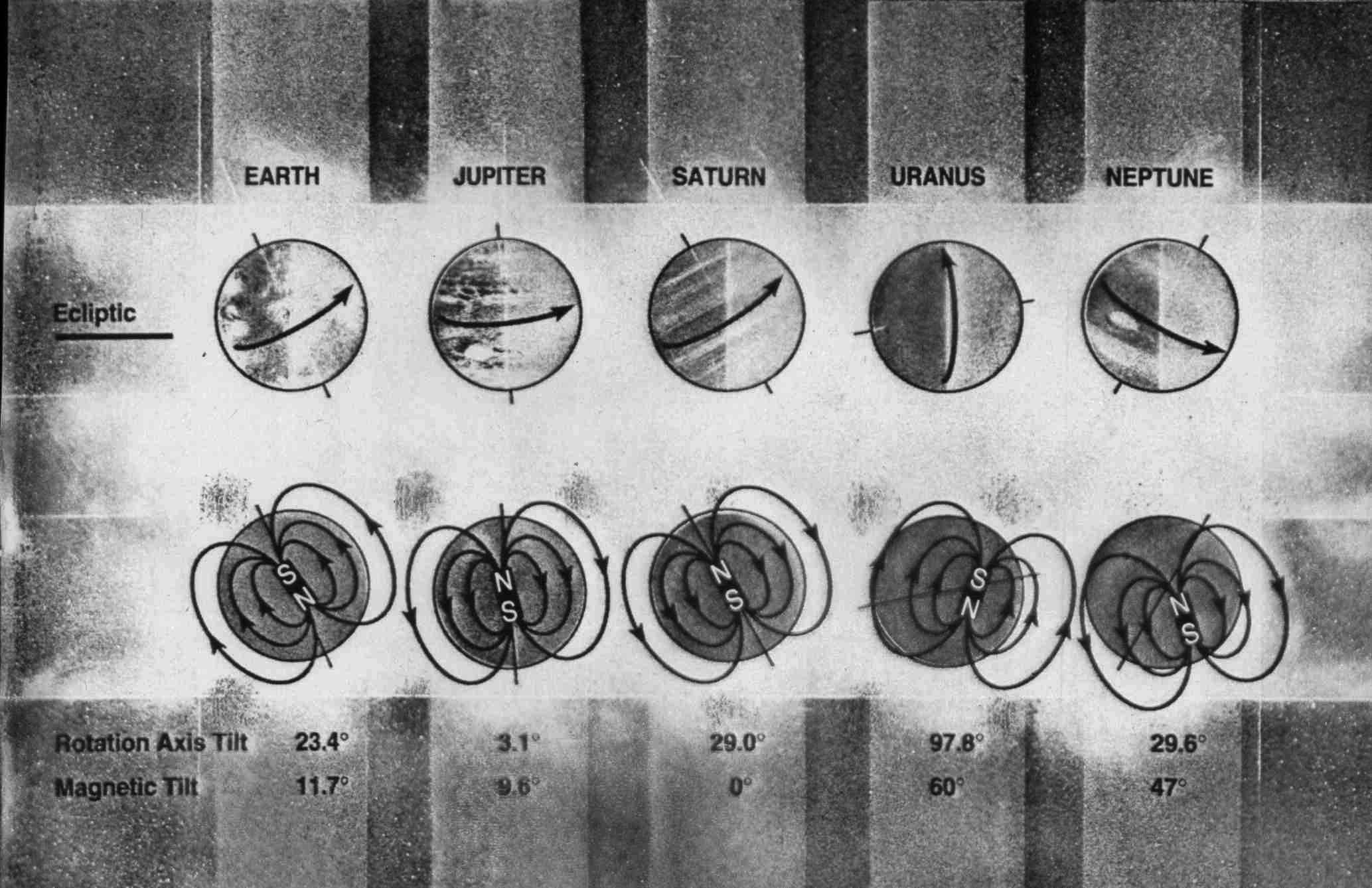 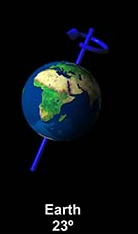 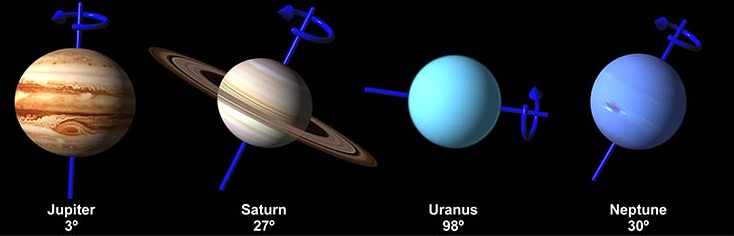 A Naprendszer fizikája 2016
7
Magnetoszférák méretei
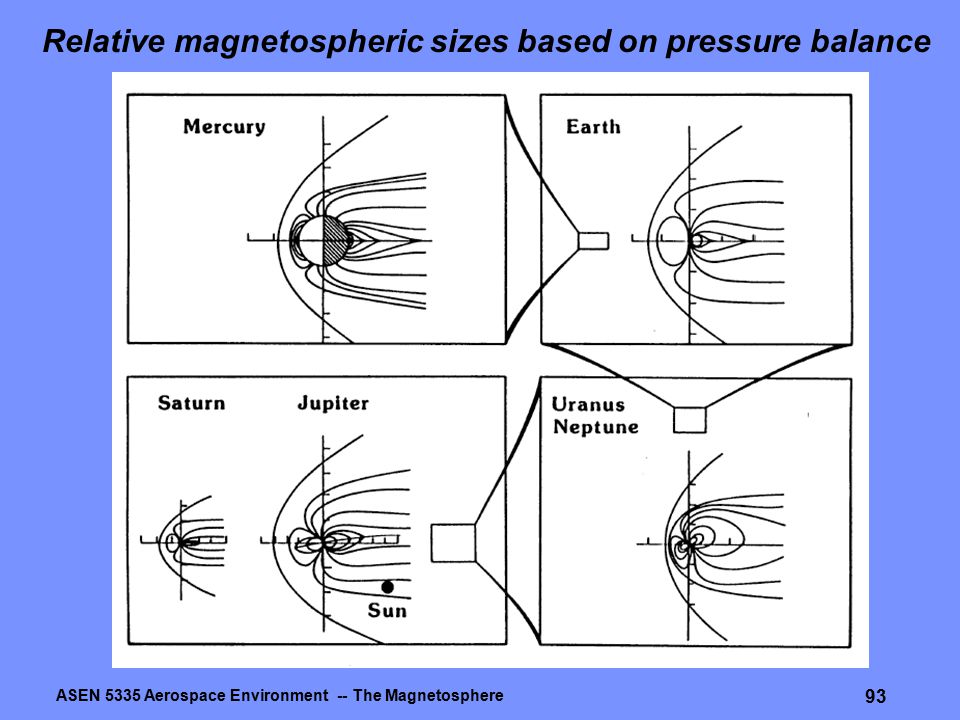 A Naprendszer fizikája 2016
8
A Föld magnetoszférája
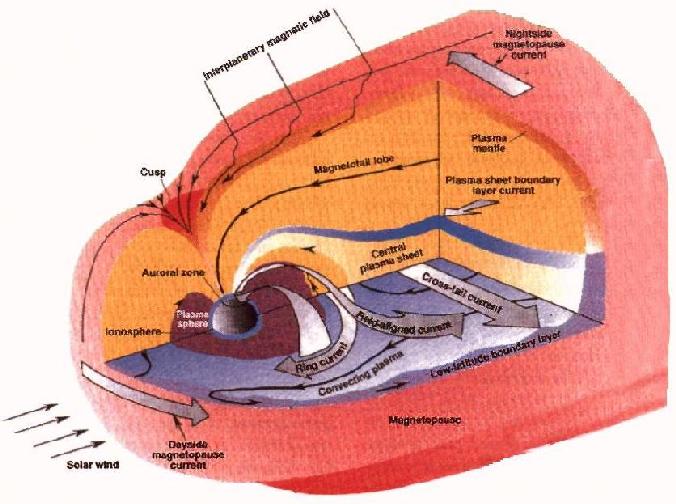 A magnetoszférát elsősorban a napszél hatása alakítja
A Naprendszer fizikája 2016
9
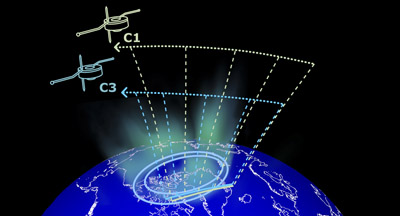 E KÖLCSÖNHATÁS BONYOLULT STRUKTÚRÁKAT ALAKÍT KI A MÁGNESES BOLYGÓK, PL. A FÖLD KÖRÜL:EZT MÉRIK A CLUSTER MISSZIÓ MŰHOLDJAIVAL
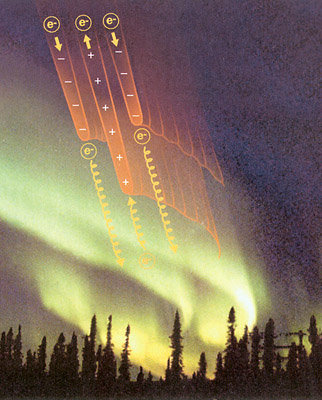 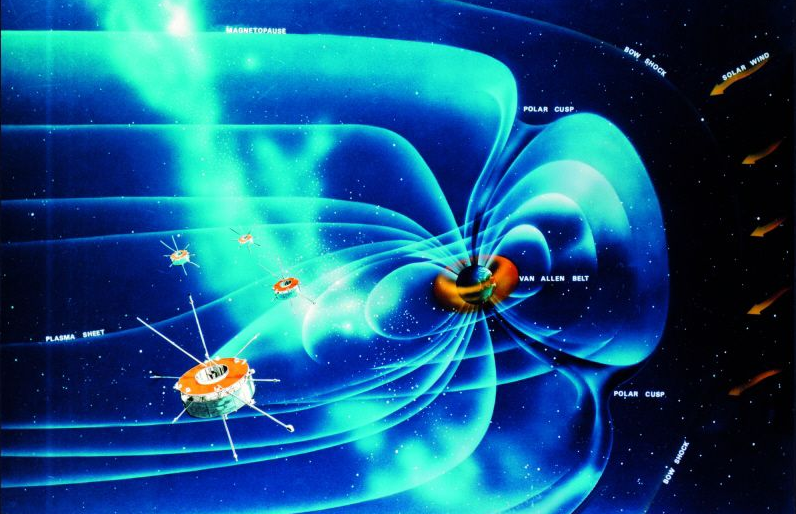 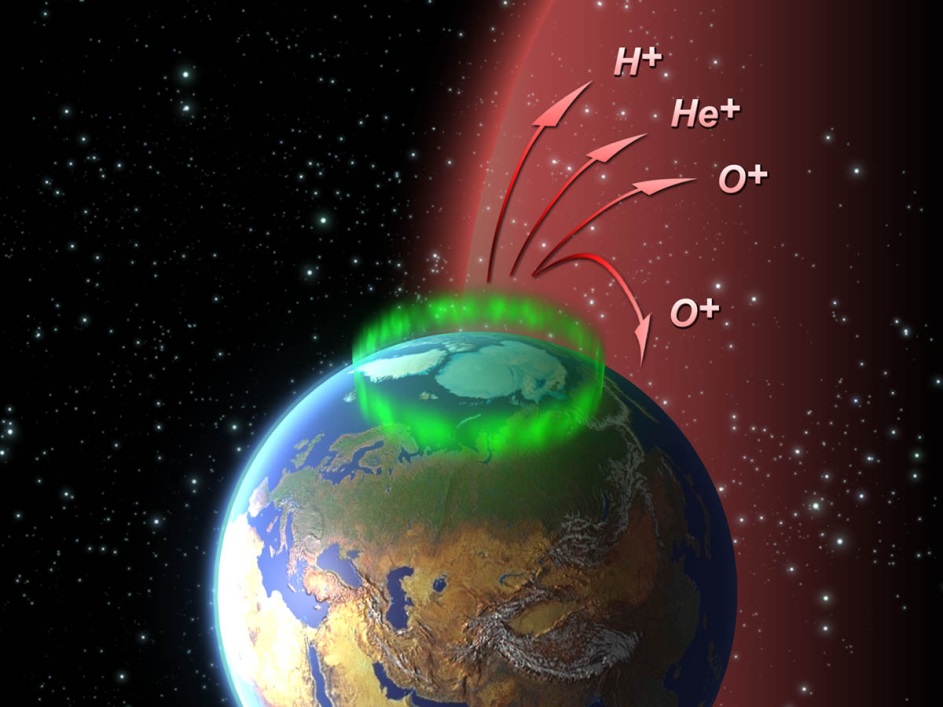 A MÁGNESES PÓLUSOKNÁL BELÉPŐ NAPSZÉL EREDMÉNYEZI A SARKI FÉNYT
A Naprendszer fizikája 2016
10
A magnetopauzán való áthaladás
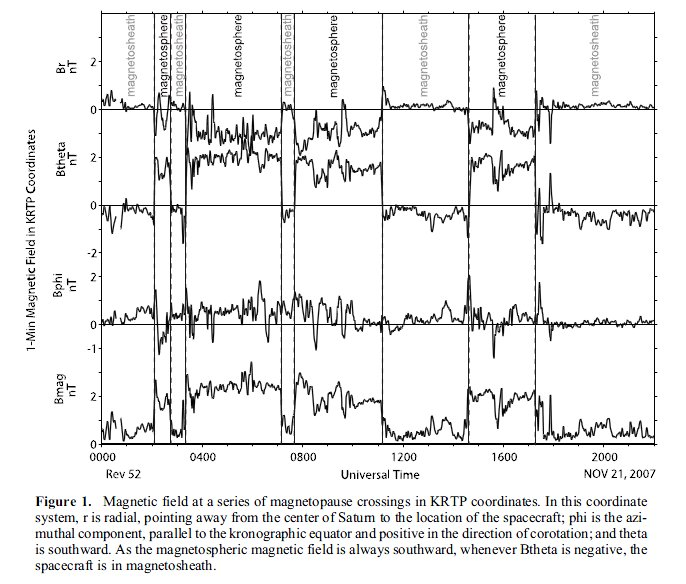 A Naprendszer fizikája 2016
11
A csóva
A BOLYGÓKÖZI TÉR ERŐVONALAINAK ÁTHALADÁSA SPECIÁLIS PLAZMASTRUKTÚRÁT EREDMÉNYEZ:           A CSÓVÁT.
E TÉRSÉGBEN ELLENTÉTES IRÁNYBA MUTATÓ MÁGNESES ERŐVONALAK ALALKULNAK KI, EZT SZÜKSÉGSZERŰEN EGY ÁRAMLEPEL VÁLASZTJA EL. z           x

A FENTI KOORDINÁTA RENDSZERBEN A TÉR LEÍRHATÓ Bx=Bo  		ha z>LBx=Bo z/L   	ha L>z>-LBx=-Bo		ha z<-Lvagy: Bx=Bo tanh(z/L)
Ekkor Jy~Bo sech2 (z/L)
L az áramlepel vastagsága
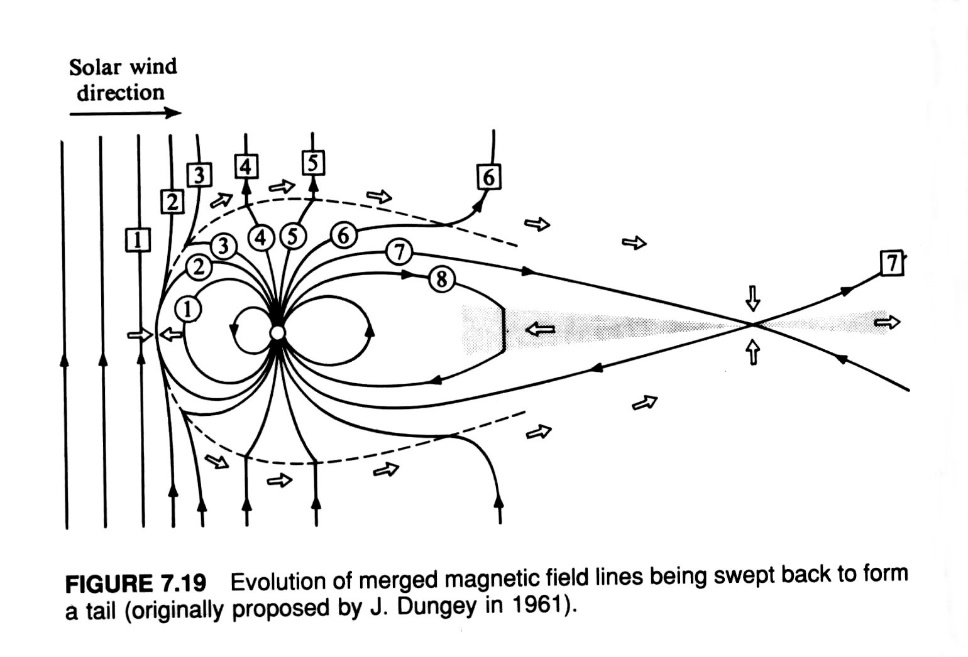 12
A mágneses rekonnekció
A PLAZMA MOZGÁSA			AZ ENERGIAMÉRLEG
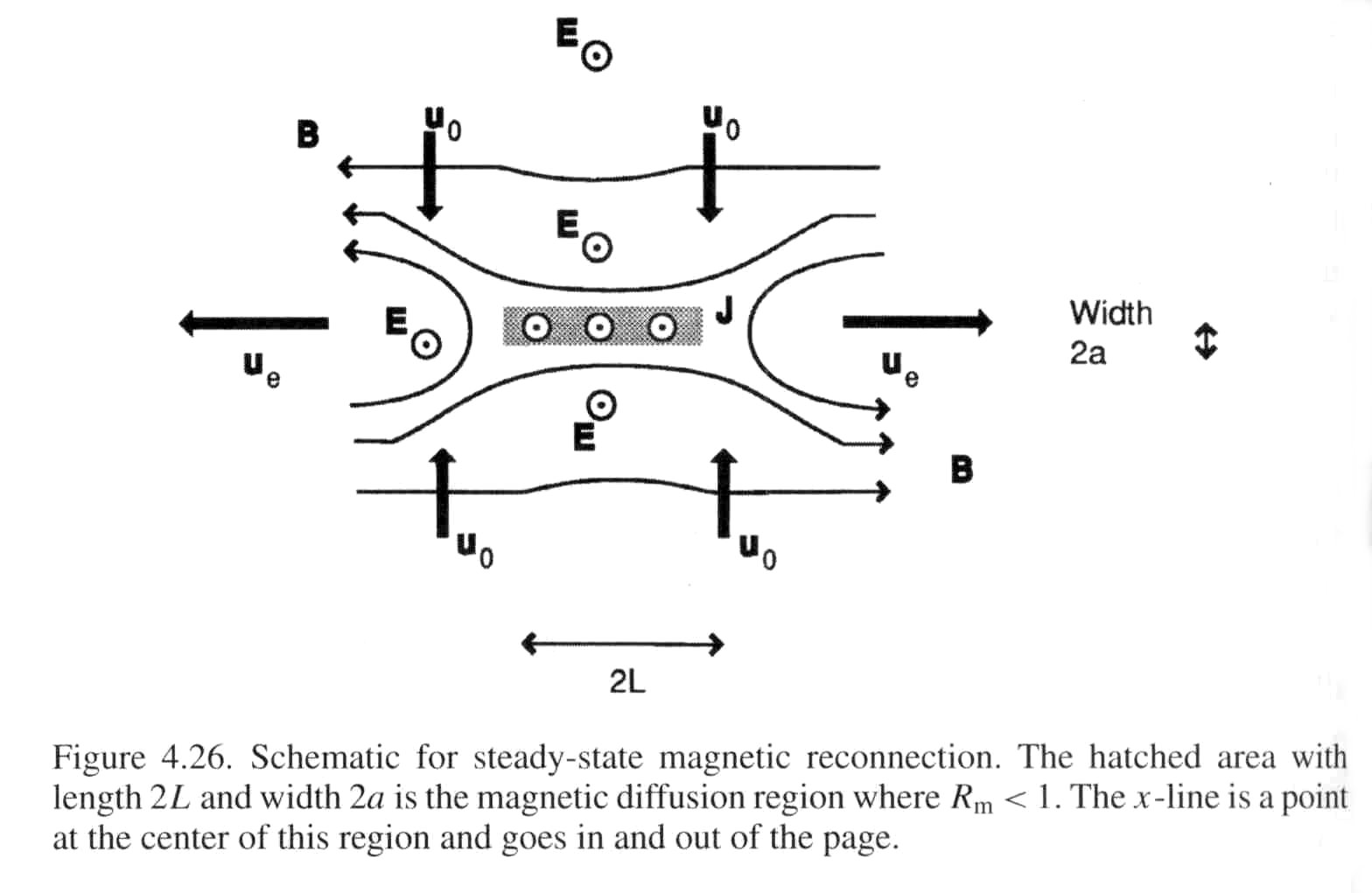 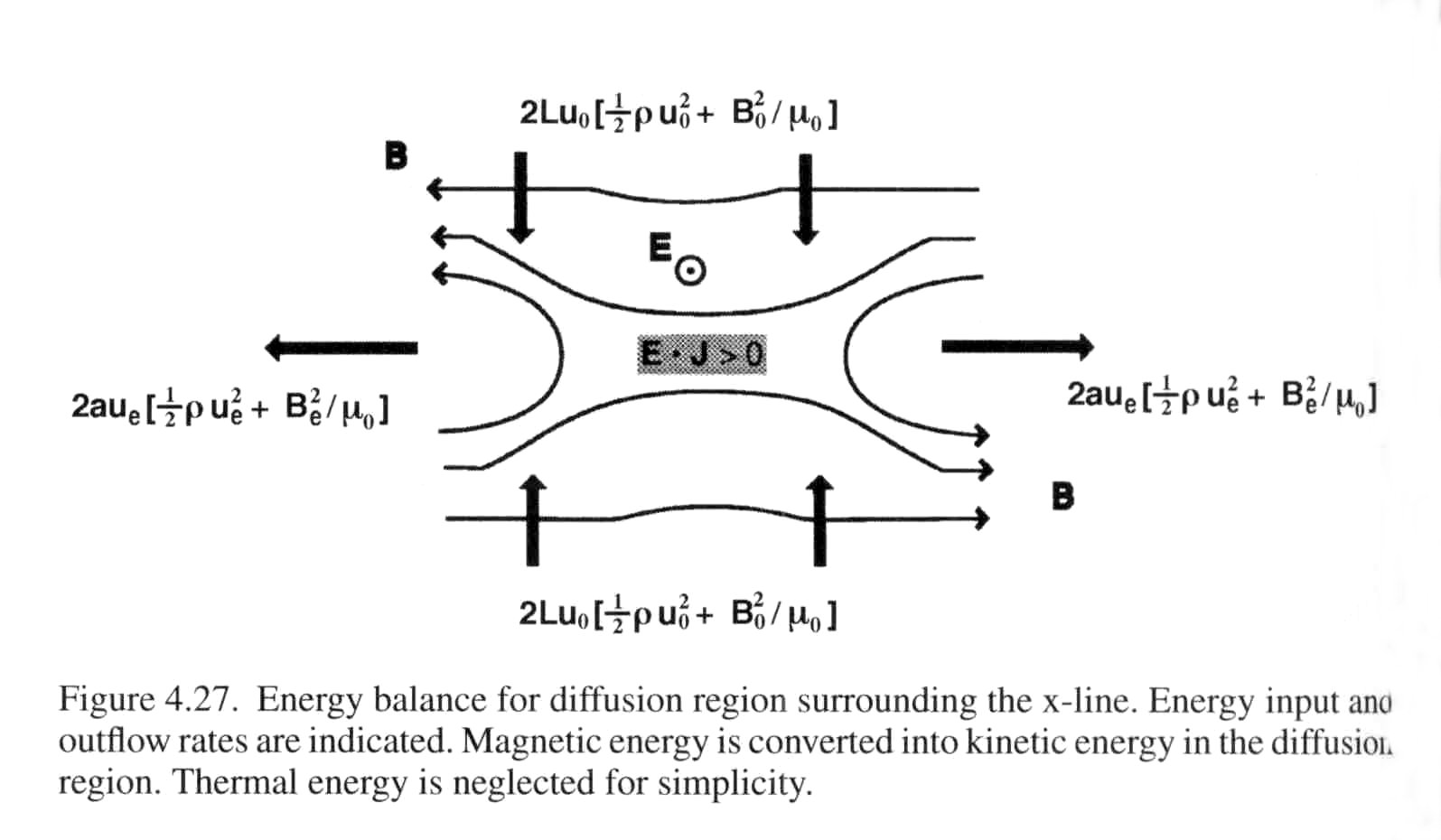 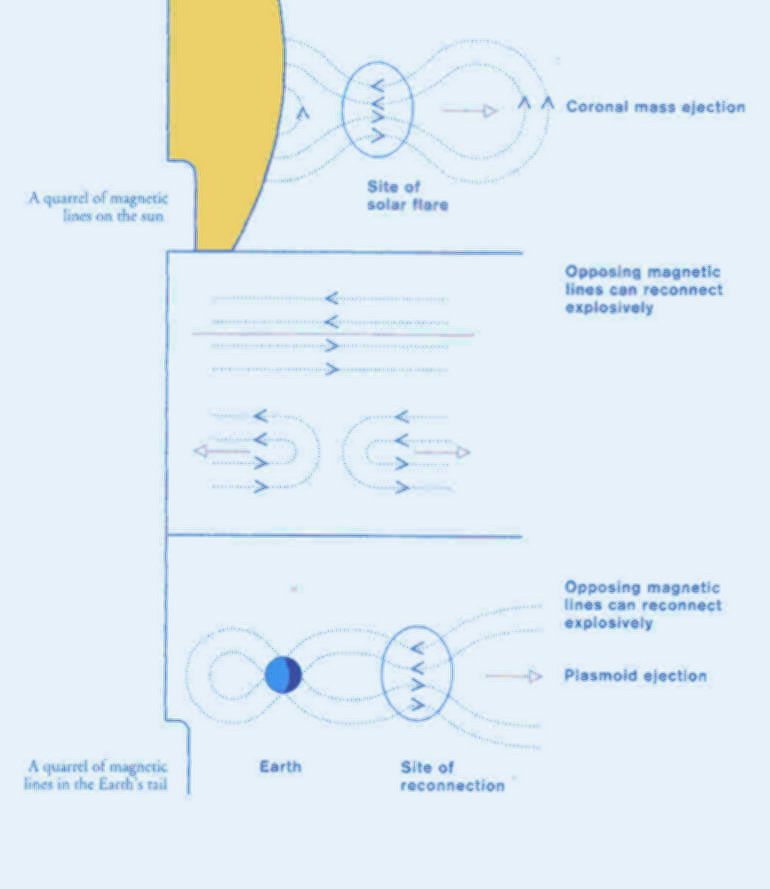 A REKONNEKCIÓ EREDMÉNYEKÉPP A PLAZMA MÁGNESES ENERGIÁJA KINETIKUS ENERGIÁVÁ ALAKUL.EZ LEJÁTSZÓDIK MIND A FÖLDI CSÓVÁBAN, MIND A NAP ANYAGKILÖVELLÉSEI ESETÉBEN.
A Naprendszer fizikája 2016
13
Plazmoid a csóvában
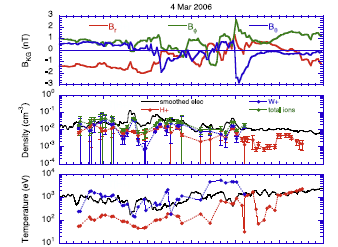 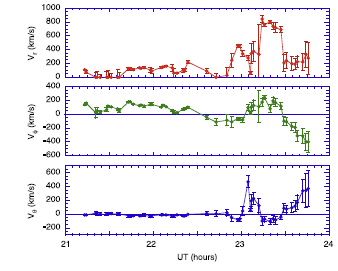 A Naprendszer fizikája 2016
14
Óriásbolygók magnetoszférái
Jelentős belső plazmaforrások
Jupiter – Io vulkánjai
Szaturnusz – Enceladus gejzírjei, (+ egyéb)
Gyors forgás
→ a belső plazma hatásai fontos szerepet játszanak
A Naprendszer fizikája 2016
15
A Szaturnusz magnetoszférája 1.
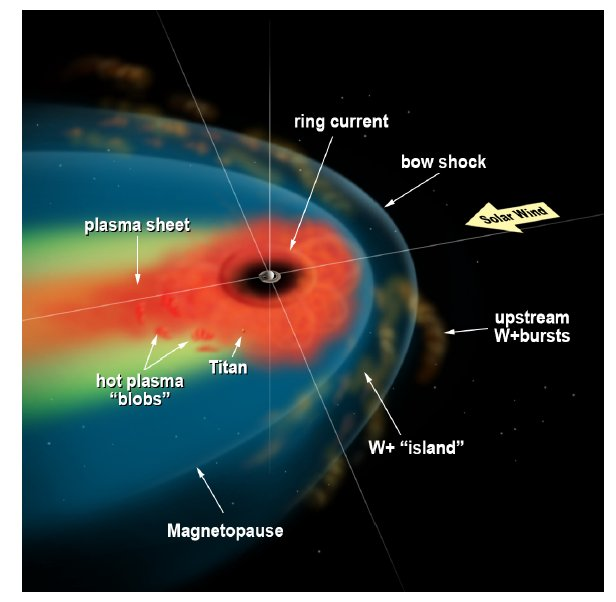 A lökéshullám előtt is megfigyeltek részecskéket
Kiáramlanak részecskék a magnetopauzán keresztül is
A Naprendszer fizikája 2016
16
A Szaturnusz magnetoszférája 2.	kialakulásában a bolygó forgása dominál
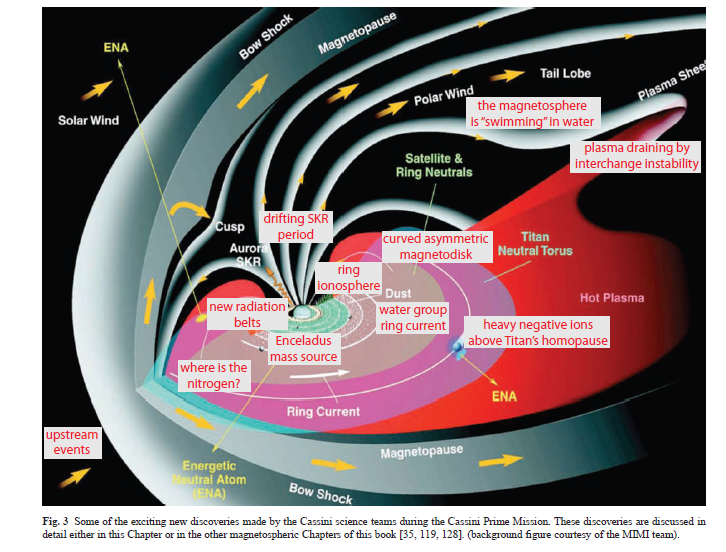 A Naprendszer fizikája 2016
17
A mágneses tér
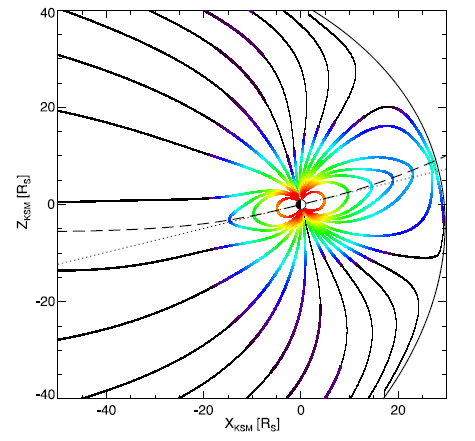 A Szaturnusz mágneses tere É-D átmetszésben.
Figyeljük meg a záródó erővonalak elnyúlt alakját (magnetodiszk)
A nappali oldalon a tér dipól jellegű, az éjszakai oldalon a sugárirányú komponens a domináns.
A Naprendszer fizikája 2016
18
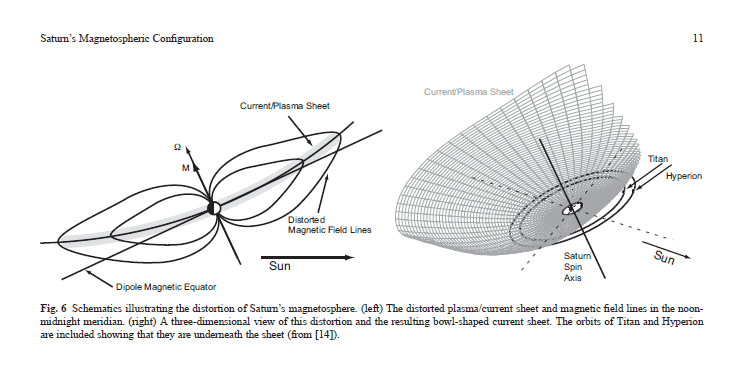 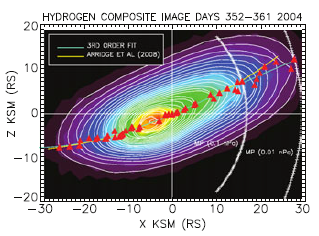 A MAGNETODISZK- a gyors forgás miatti centrifugális erő, a mágneses tér ellenhatása és a plazma nyomása alakítja ki- az „alulról fúvó” napszél meghajlítja a magnetodiszket: bowl-shape
A Naprendszer fizikája 2016
19
A magnetoszféra „képei”
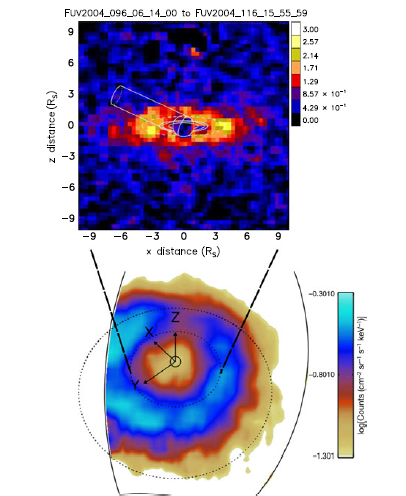 UVIS map of OI at 1304 Å from Melin et al. (2009). 

 MIMI/INCA ENA imaging of the ring current in the range 20–50 keV. Saturn is at the centre, the dotted lines represent the orbit of Rhea (8.74 RS ) and Titan (20.2 RS ). 
The Z-axis points parallel to Saturn’s spin axis, the X-axis points roughly sunward in the plane formed by the Saturn-Sun line and Saturn’s spin axis, and the Y -axis completes the right-handed system (adapted from Krimigis et al. 2007).
A Naprendszer fizikája 2016
20
A gyűrűáram
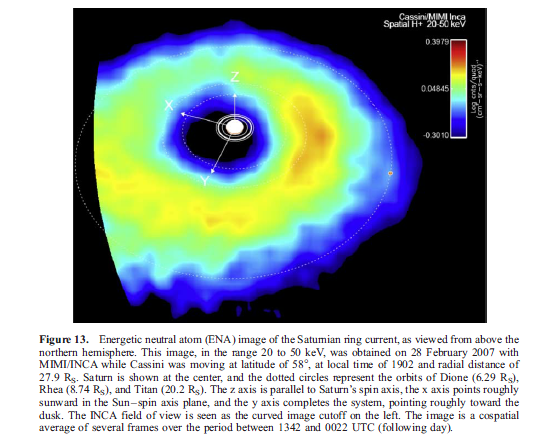 A Naprendszer fizikája 2016
21
Enceladus: a fontos anyagforrás
ELSŐ JEL: ZAVAR A MÁGNESES TÉRBEN
AZ ANYAGKIÁRAMLÁS KÉPEI.  FORRÁS: DÉLI PÓLUS KÖRNYÉKE
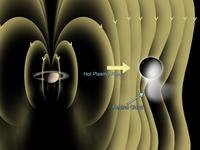 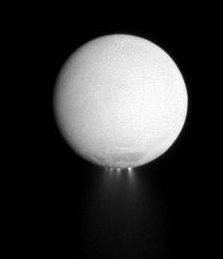 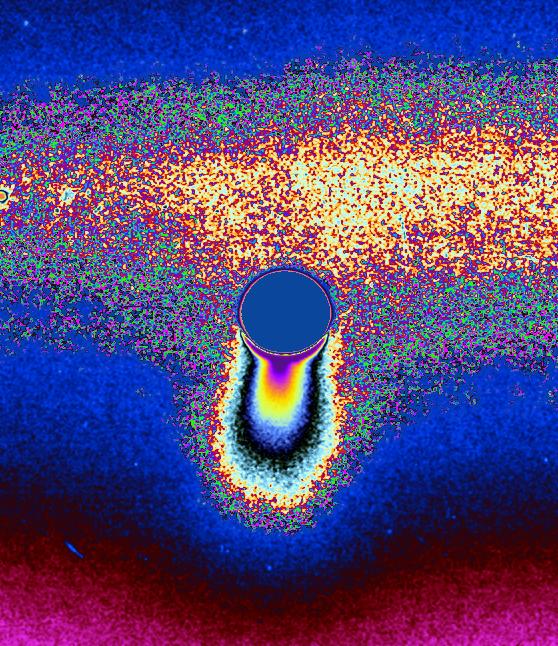 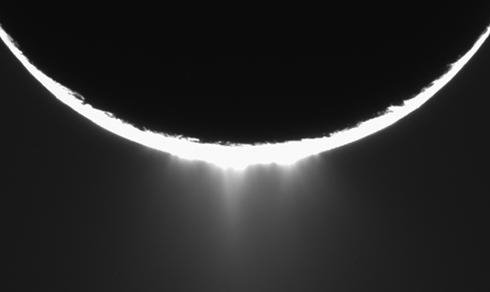 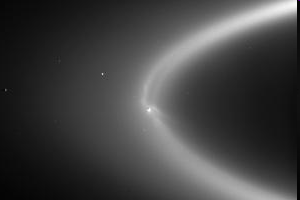 A KIÁRAMLÓ ANYAG TÁVOLRA IS ELJUT
Kiáramló gáz ~100-300 kg/s !!!
A Naprendszer fizikája 2016
22
Kiáramló energia ~10 GW!!!
Enceladus- sarki régió
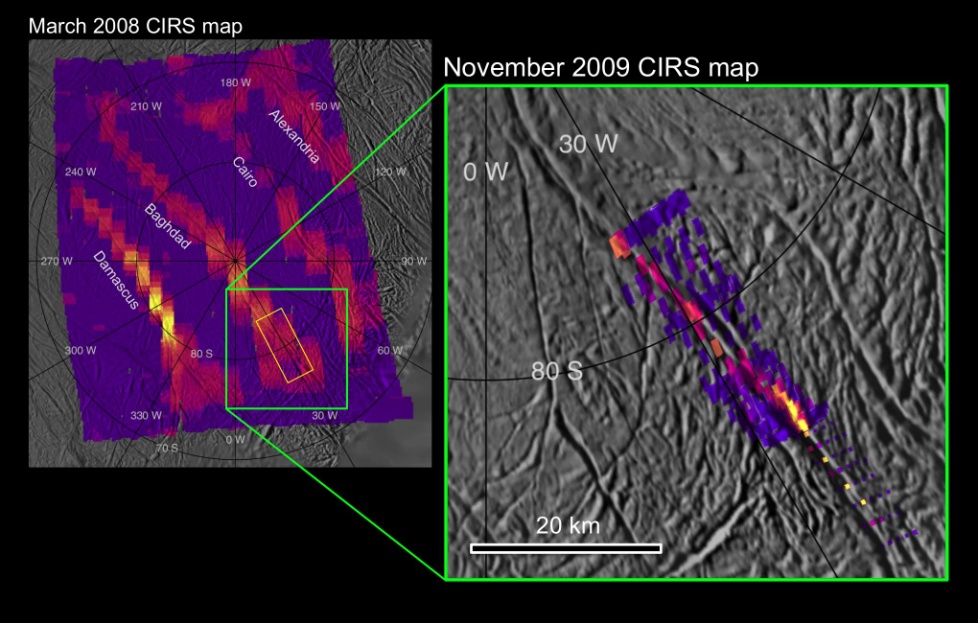 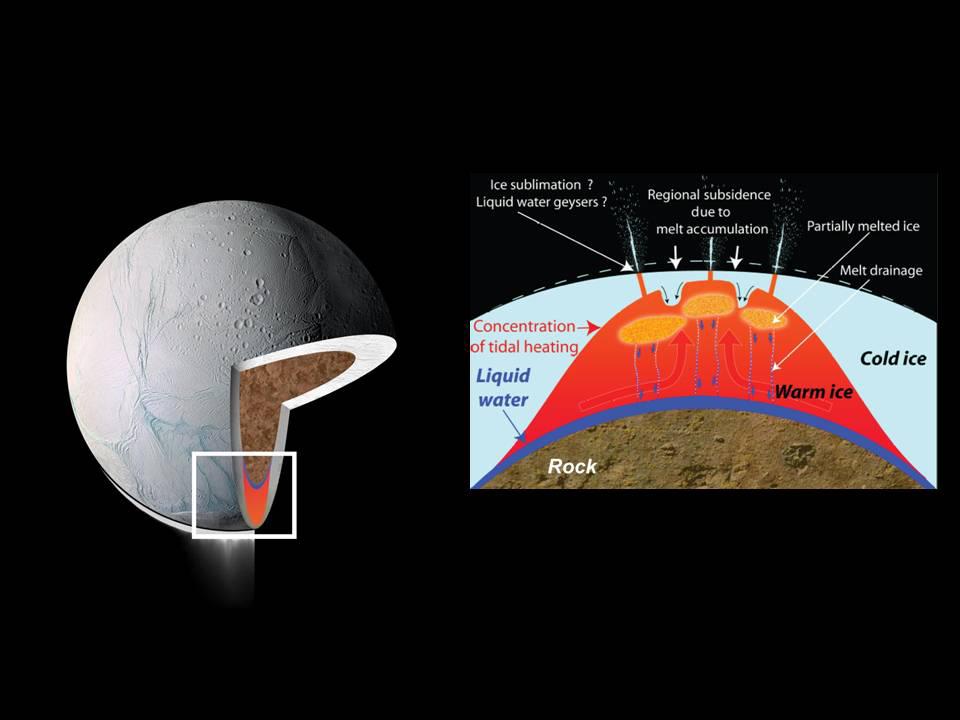 „Tigriscsíkok”
A jég alatt olvadt óceán
Globális óceán? 
Úgy tűnik igen.
A Naprendszer fizikája 2016
23
Az Enceladus anyagkiáramlása
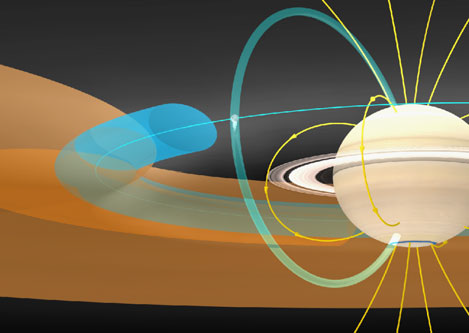 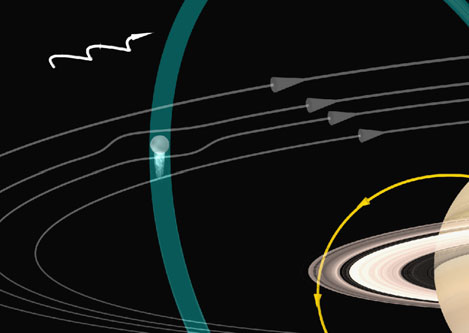 A Naprendszer fizikája 2016
24
Az Enceladus „lábnyoma” a Szaturnusz sarki fényében
A Naprendszer fizikája 2016
25
A Szaturnusz gyűrűi
Gyűrűk keletkezése még nem tisztázott. Lehetőségek:
Maradvány Szaturnusz keletkezésének idejéből
Széttört aszteroid vagy üstökös maradványa
Folyamatos megújulás

Híg plazma réteg a gyűrűk felett
A belső magnetoszférába beáramló anyag egyik forrása, a fontosabb, jeges holdak mellett
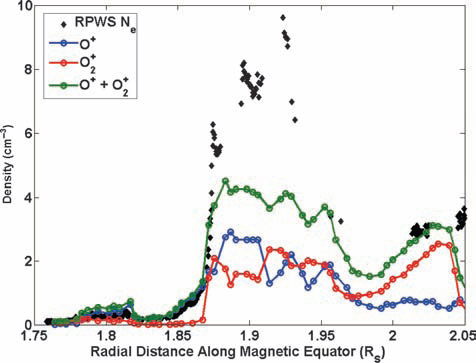 26
A Szaturnusz „furcsa” periodicitása
Minden mágneses bolygónak van sugárzása a kilométer hosszúságú tartományban
Ezek periodicitása általában a bolygó forgásának periódusához illeszkedik. A Szaturnusznál ez nem így van.

A kétfajta periodicitás megjelenik a plazmajelenségekben
SKR= Saturn Kilometric Radiation
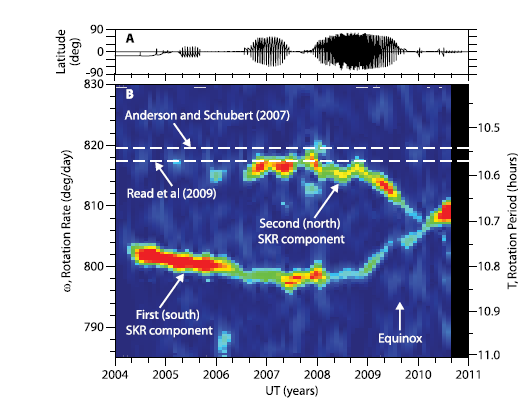 A Naprendszer fizikája 2016
27
Magnetodiszk és plazmalepel
A Saturnusz éjszakai oldalán az elnyúló magnetodiszk mágneses tere sugárirányú. A diszk „közepén” a legsűrűbb a plazma (Khurana et al. (2009), J. Geophys. Res)
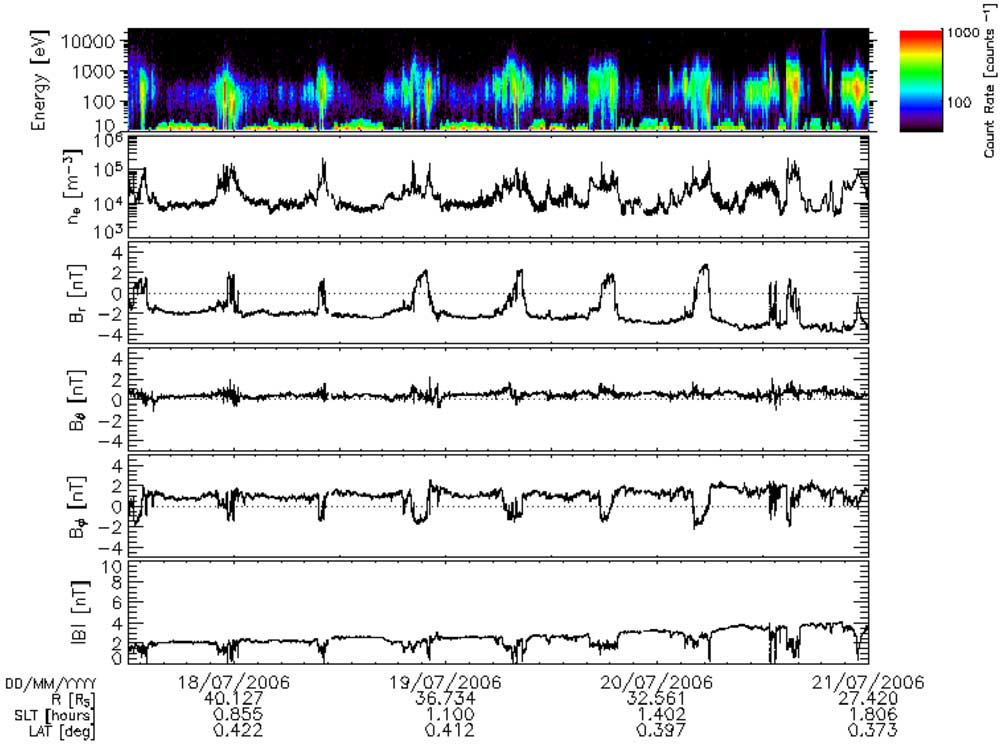 Kapcsolat a sűrű plazma helye és a mágneses egyenlítő (Br=0) között.
A Naprendszer fizikája 2016
28
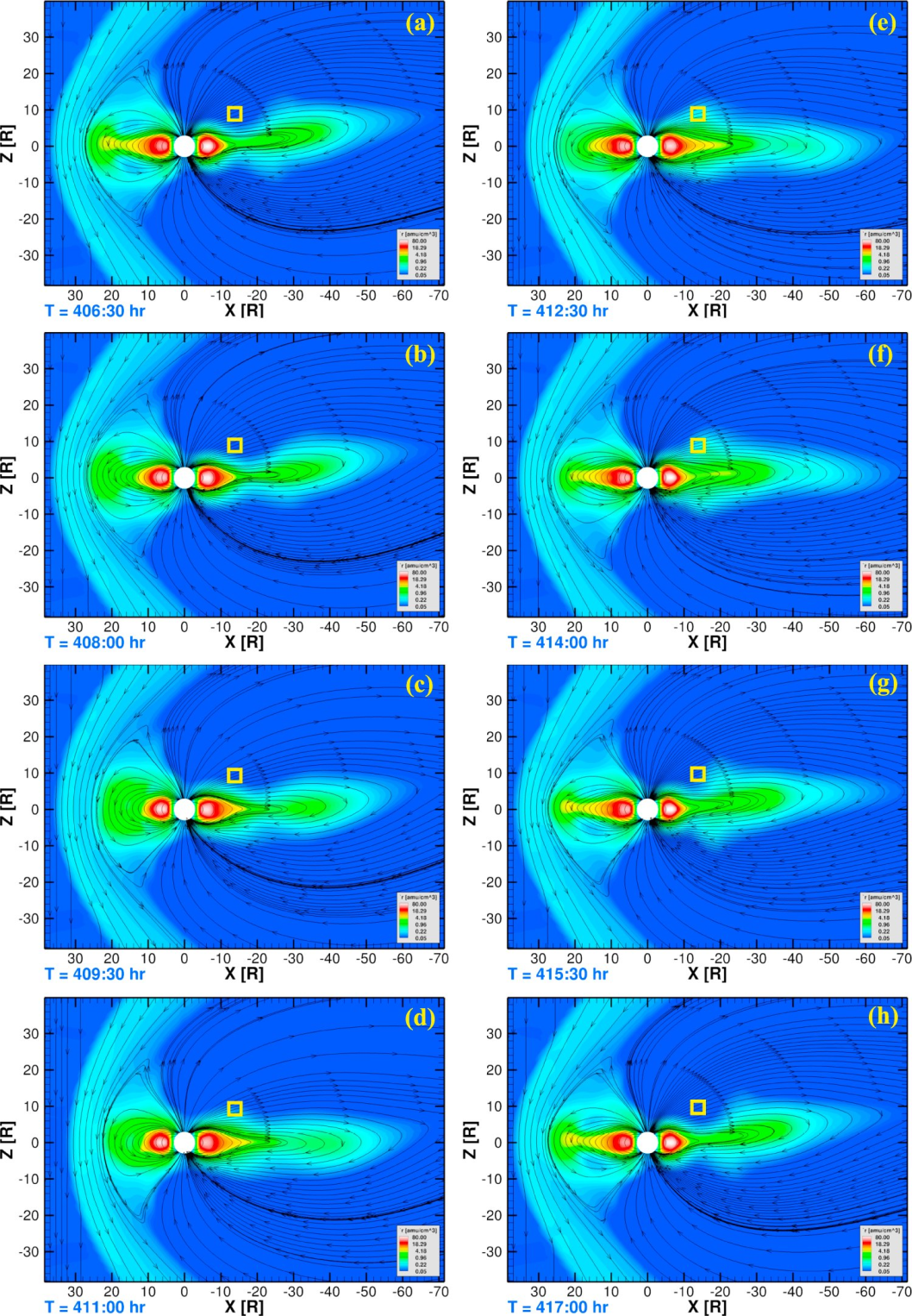 Modell a magnetodiszk viselkedéséreJia and Kivelson (2012), JGR
A jelenségek periódusa közel a bolygó forgási periódusához, de kicsit eltér attól
Északon és délen kicsit más

Egy modell:
Kettős ionoszferikus forrás:
Southern source: 10.8 h 
Northern source: 10.6 h
A Naprendszer fizikája 2016
29
Az SKR és a plazmalepel
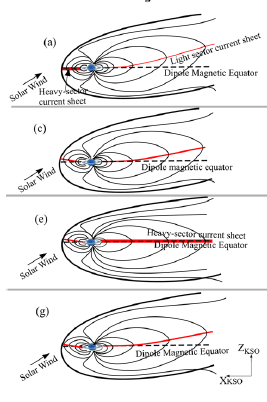 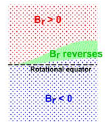 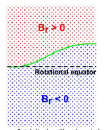 A plazmalepel finomstruktúrája
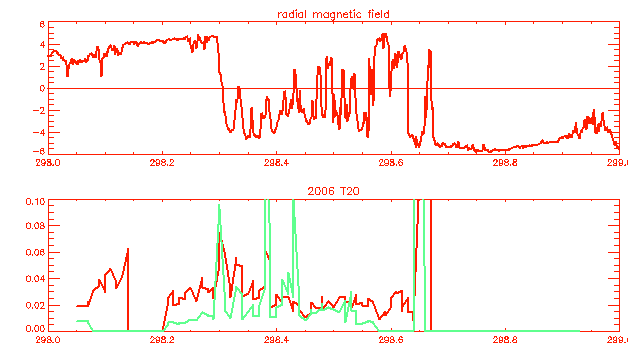 Br
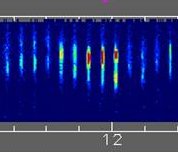 proton
víz
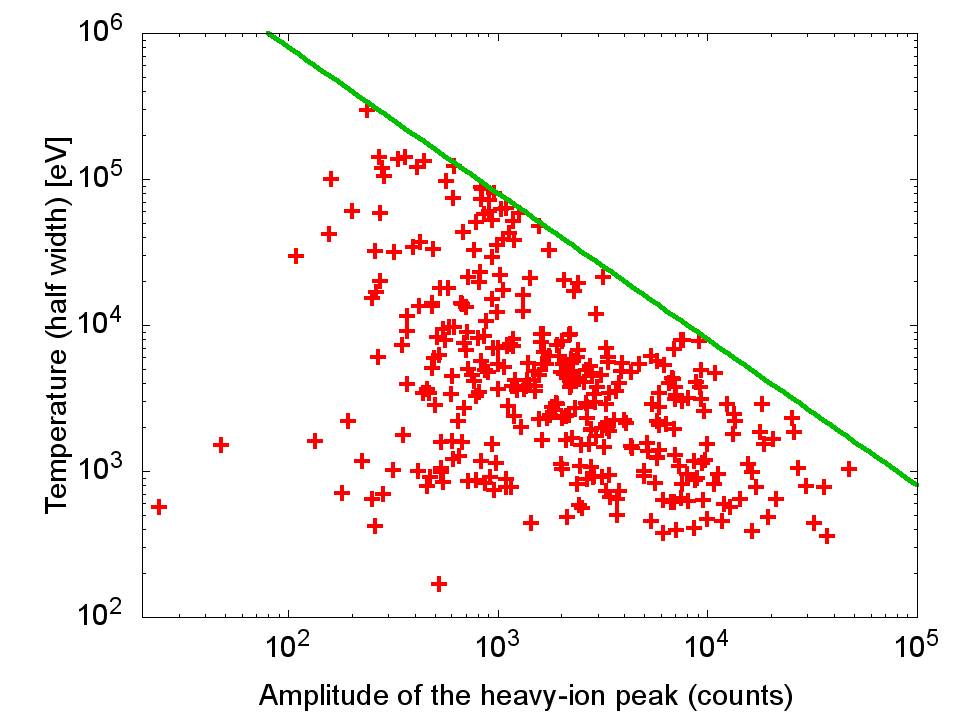 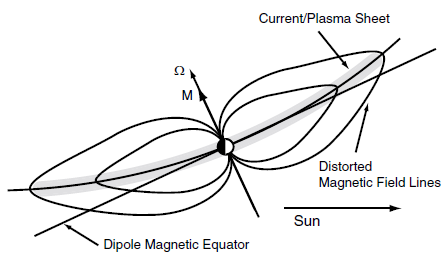 A plazmalepel finomstruktúrája II
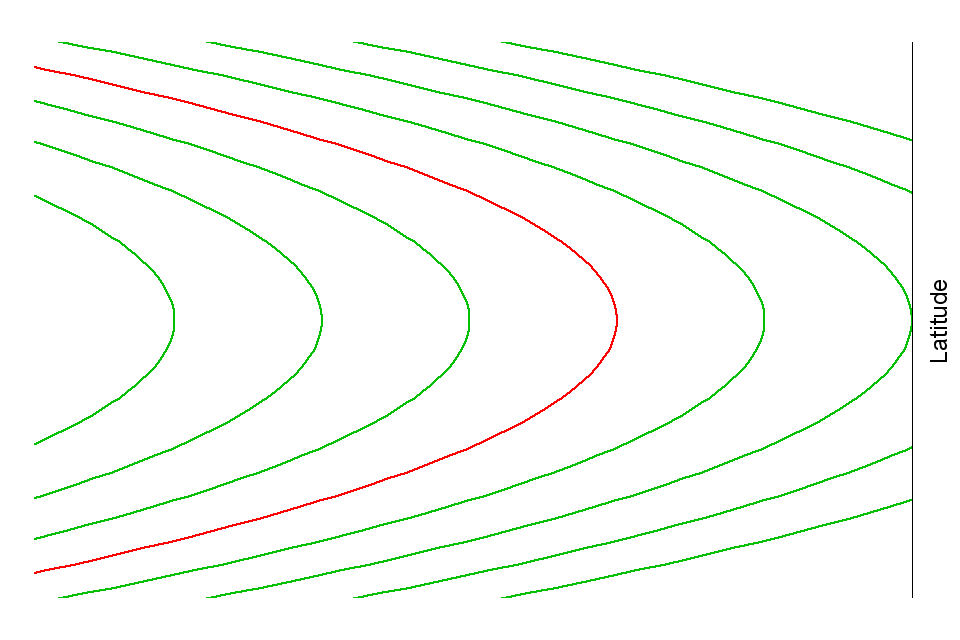 Fcf
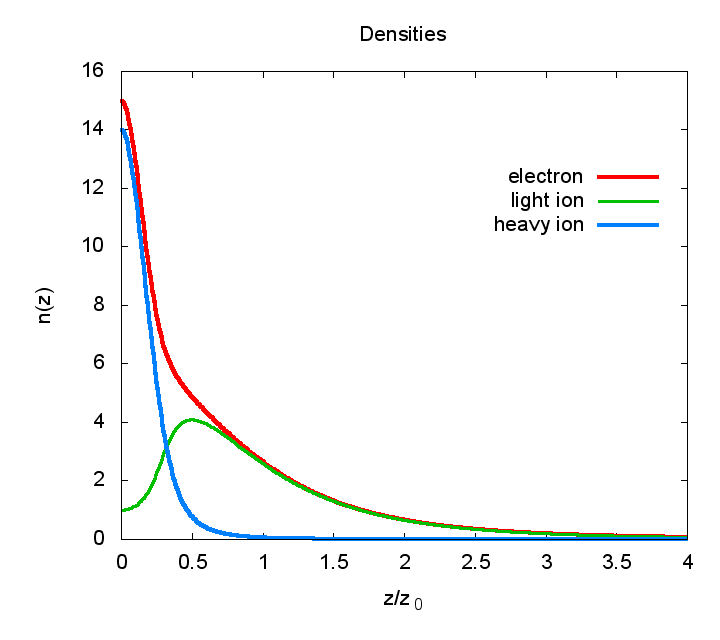 to Saturn
R=R0-r
R0
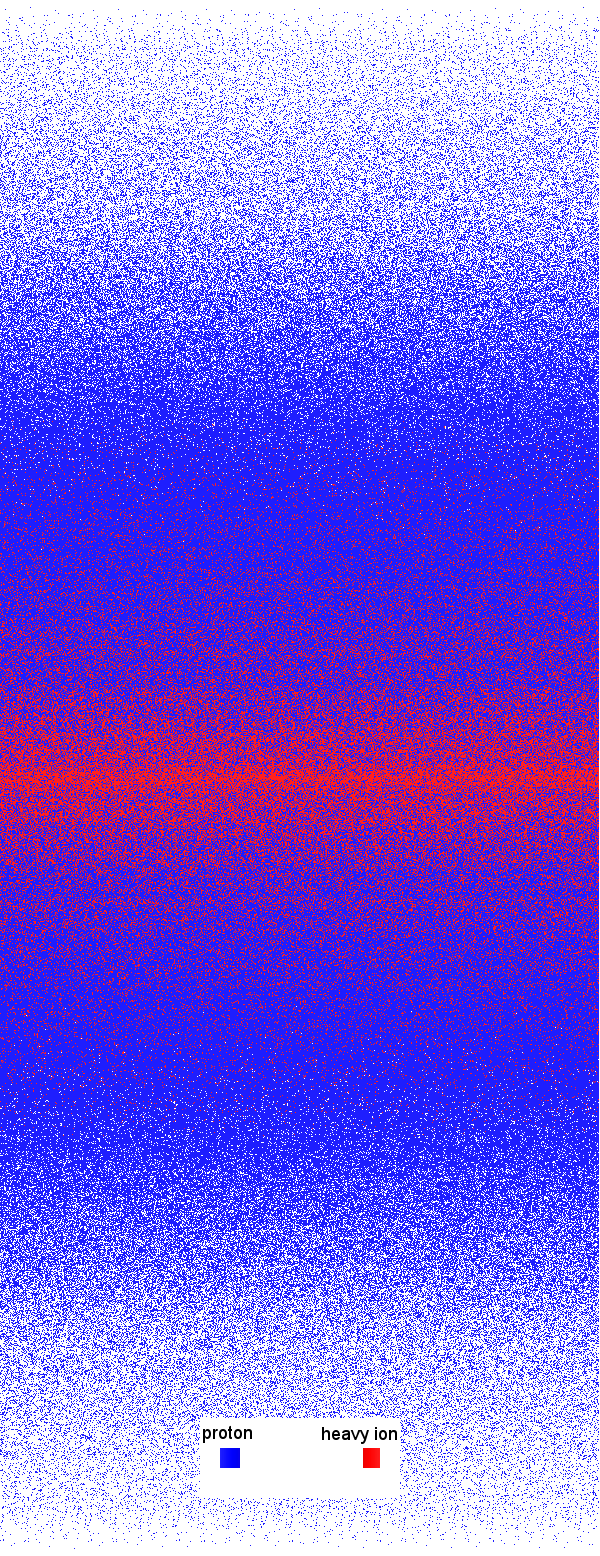 p+   W+
A plazma átlagos paraméterei
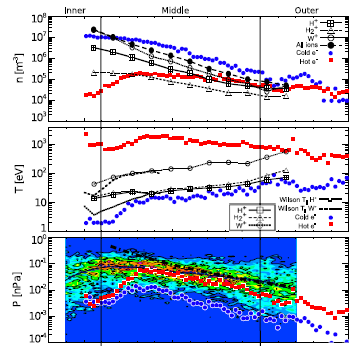 (a) number densities of hot and cold electrons (Schippers et al. 2008), and thermal ions (Thomsen et al. 2010);
(b) plasma temperatures of hot and cold electrons (Schippers et al. 2008), thermal ions (Thomsen et al. 2010; Wilson et al. 2008); 
(c) plasma pressure from the cold and hot electrons
A Naprendszer fizikája 2016
33
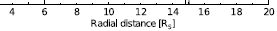 Plazmaáramlás
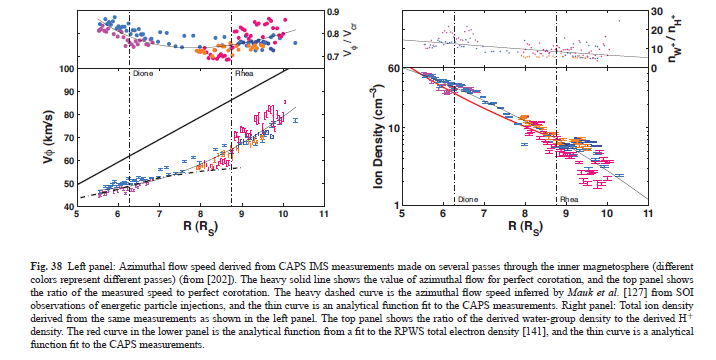 A Naprendszer fizikája 2016
34
A mért sebességek
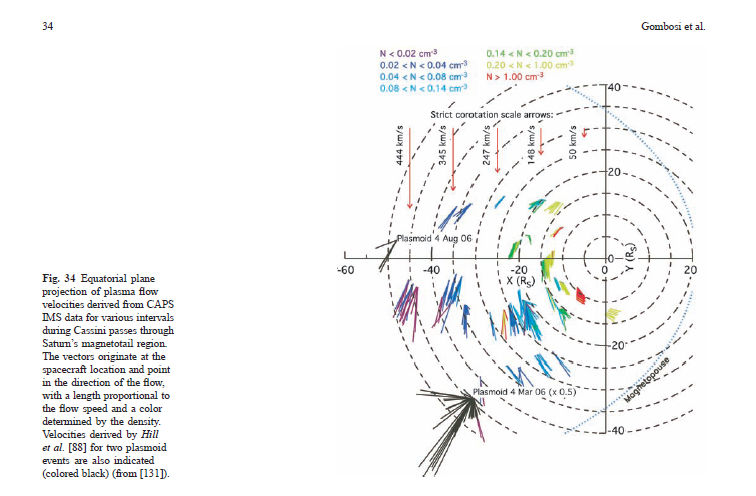 A Naprendszer fizikája 2016
35
Titán
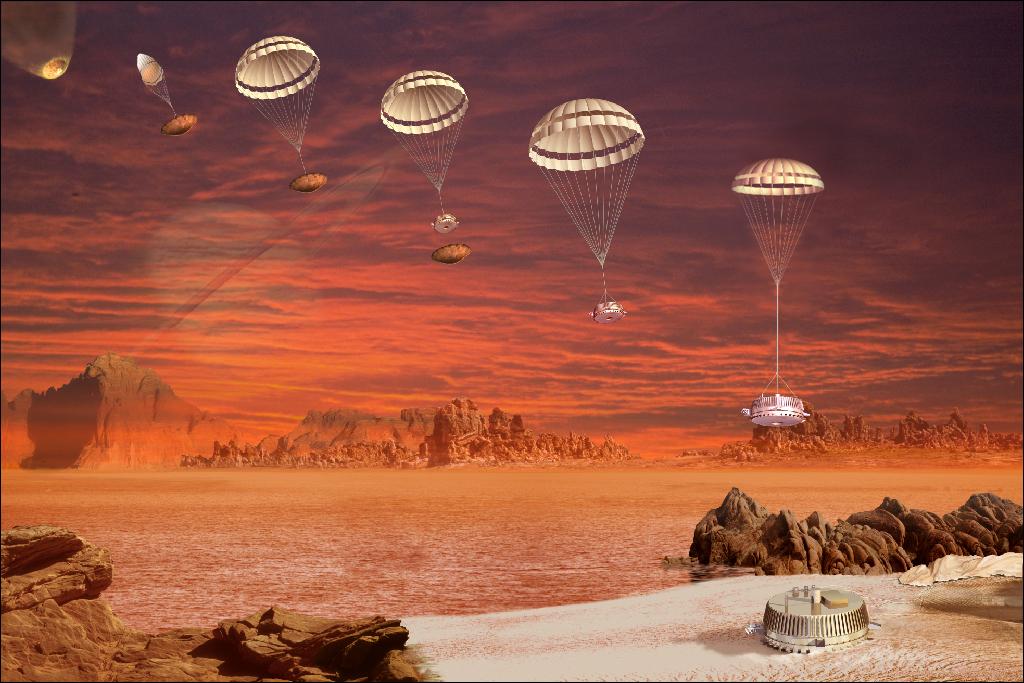 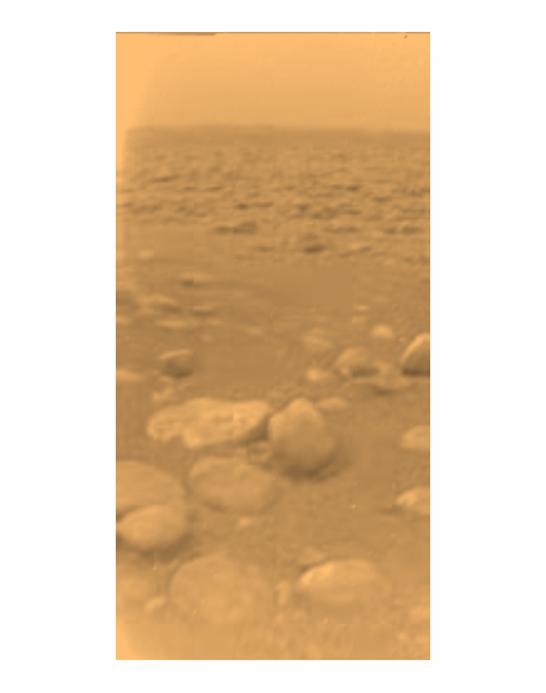 A Szaturnusz legnagyobb holdja
Sűrű légkör
nagyrészt N2 
jelentős még CH4
más szénhidrogének
Bonyolult felsőlégköri kémia
Folyók, tavak (szénhidrogén)
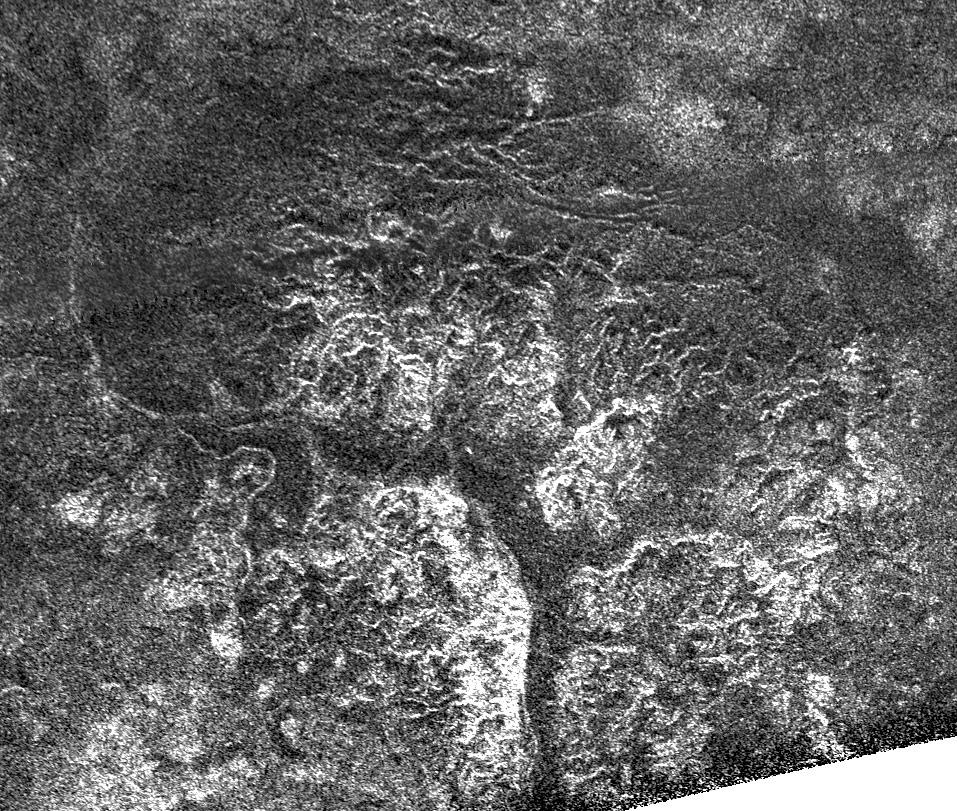 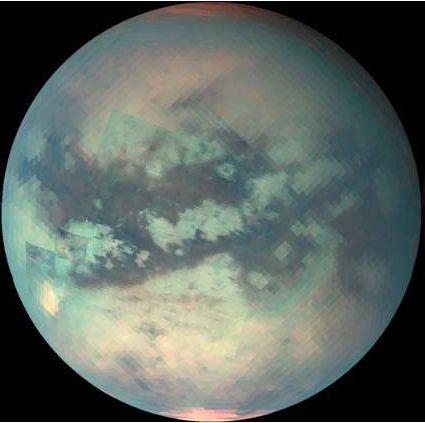 A Naprendszer fizikája 2016
36
Titán megközelítések
A Naprendszer fizikája 2016
37
Titán megközelítések
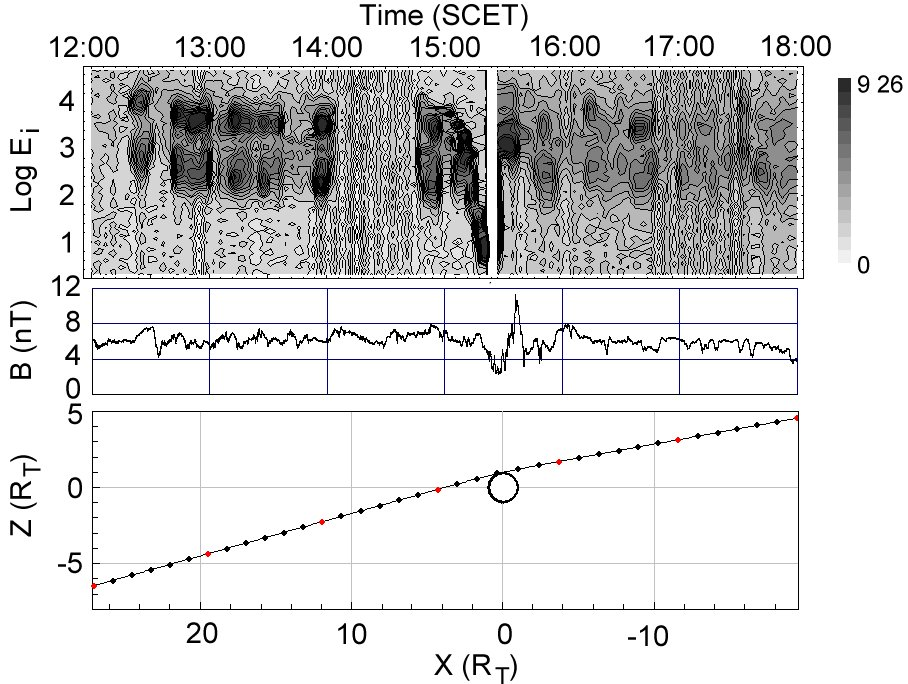 A Naprendszer fizikája 2016
38
A Titán mágneses memóriája
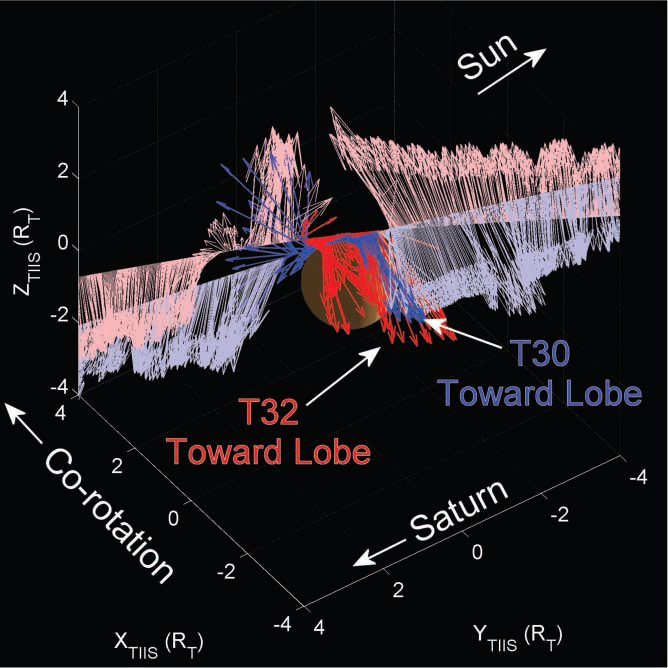 A Naprendszer fizikája 2016
39
A Jupiter lökéshullámánál
40
Sarki fény a Jupiternél
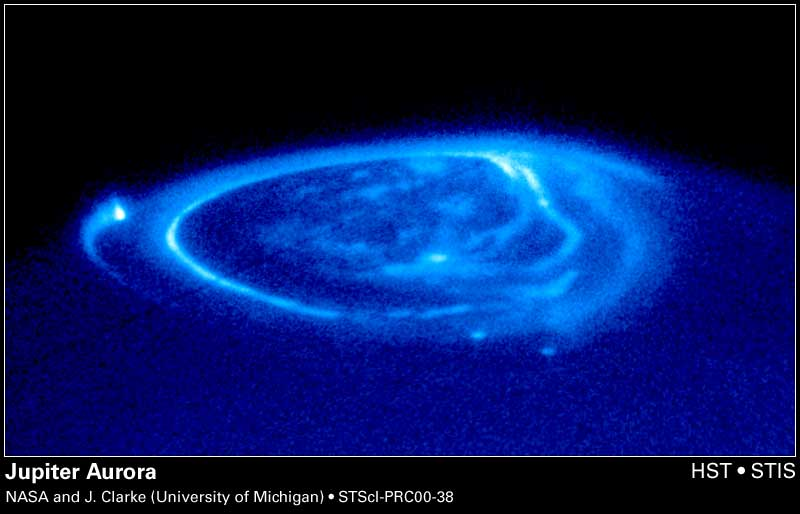 A Naprendszer fizikája 2016
41
A Jupiter és a Szaturnusz
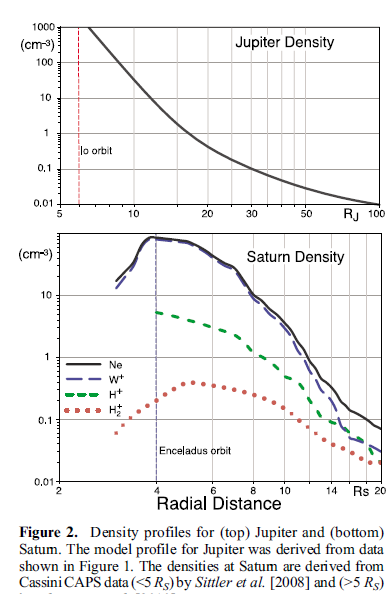 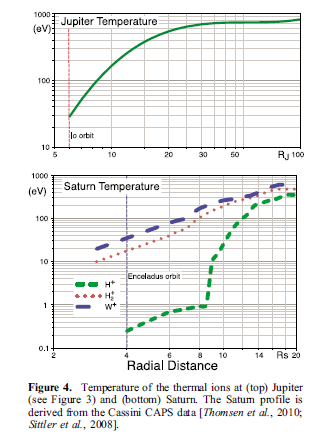 A Naprendszer fizikája 2016
42
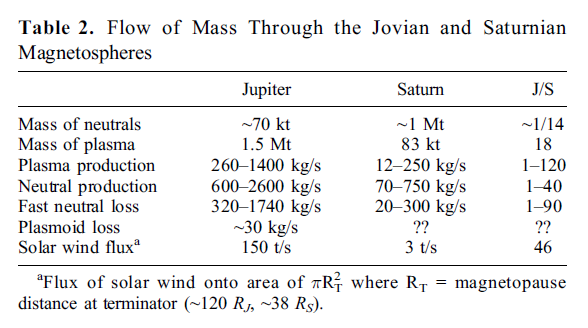 A Naprendszer fizikája 2016
43
Ellenőrző kérdések
Mit tud magnetopauzáról? (Mi ez, milyen eredetű plazma és terek vannak a két oldalán, áramok szerepe)
Mik a legfontosabb különbségek a mágneses és nem mágneses bolygók magnetoszférái között? 
Hogyan jelentkezik a fejhullám (bow shock) a mágneses és plazma mérési adatokban? Miért?
Mi a magnetopauza orrtávolsága a napszél sűrűség és sebesség, valamint a bolygó felületén mérhető mágneses tér függvényében? Miért?
Mit tud a Szaturnusz magnetoszféra legfontosabb plazmaforrásáról?
Mi a magnetodiszk, hogyan jön létre?
Plazmavitorlásával körutat tervez a Szaturnusz körül. Hol érdemes kibontani a vitorlákat, és hol nem? Hogyan változik a „széljárás”?
A Naprendszer fizikája 2016
44